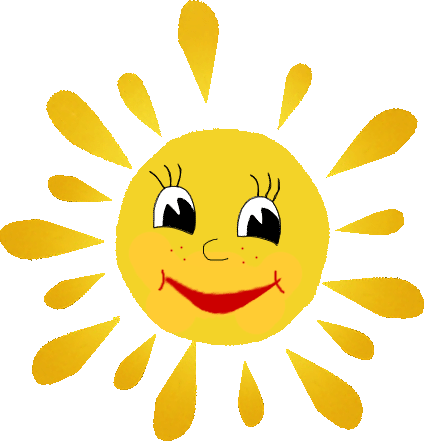 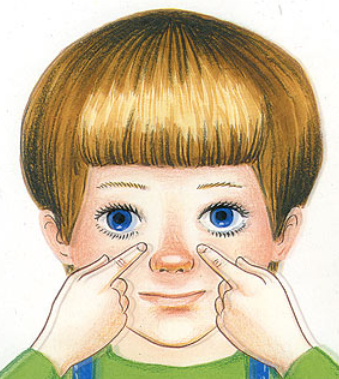 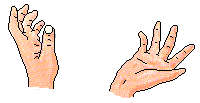 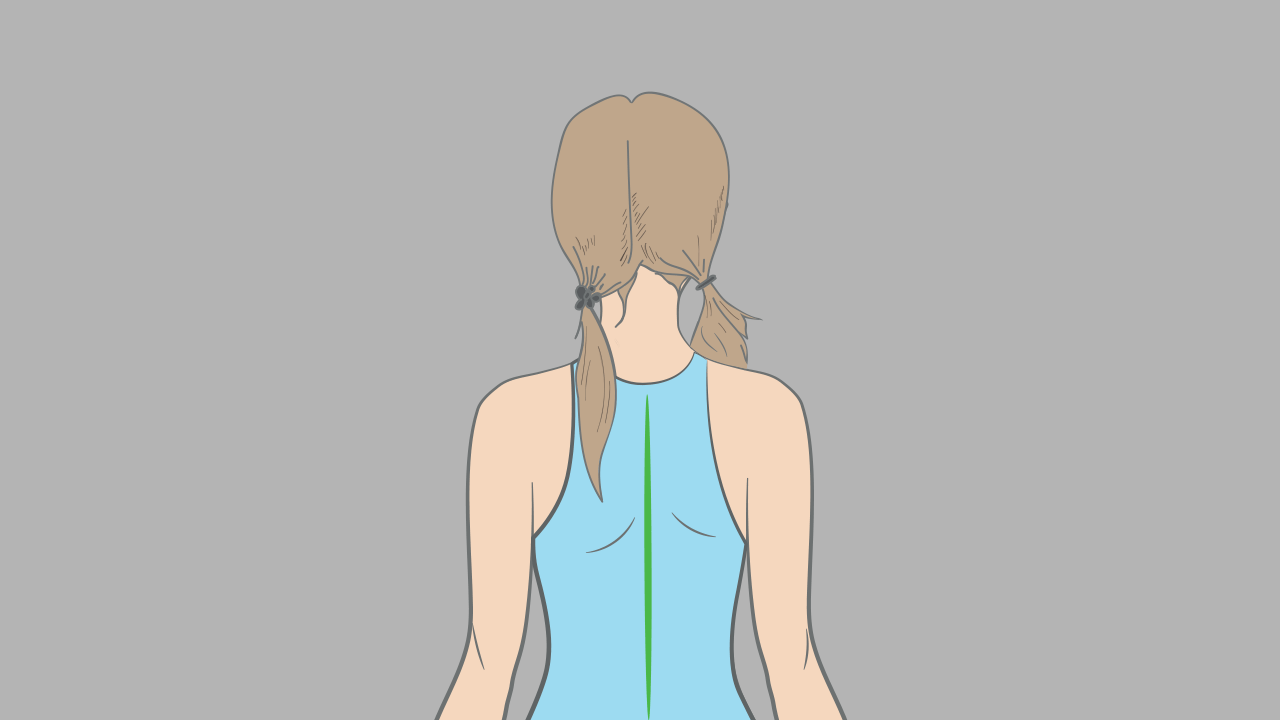 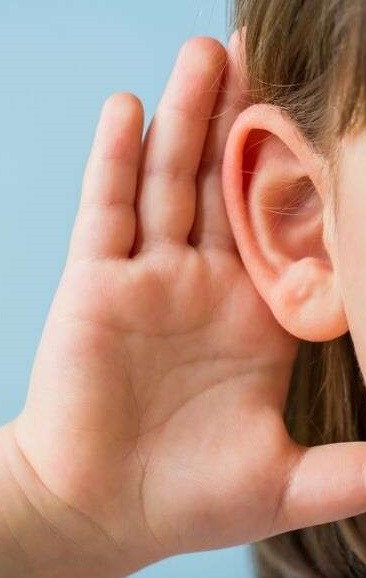 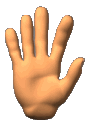 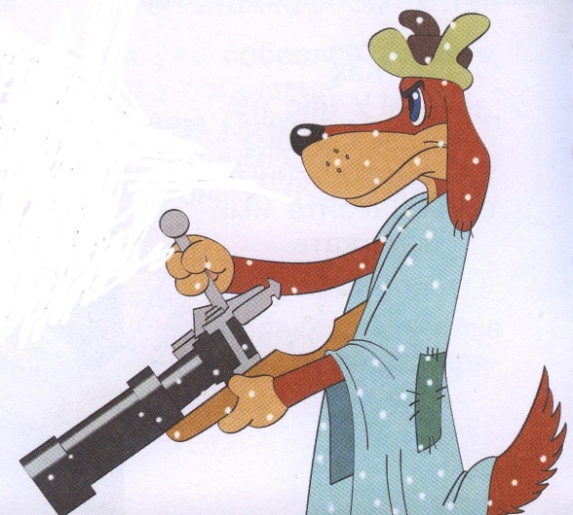 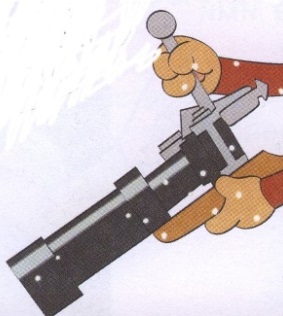 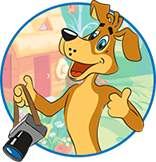 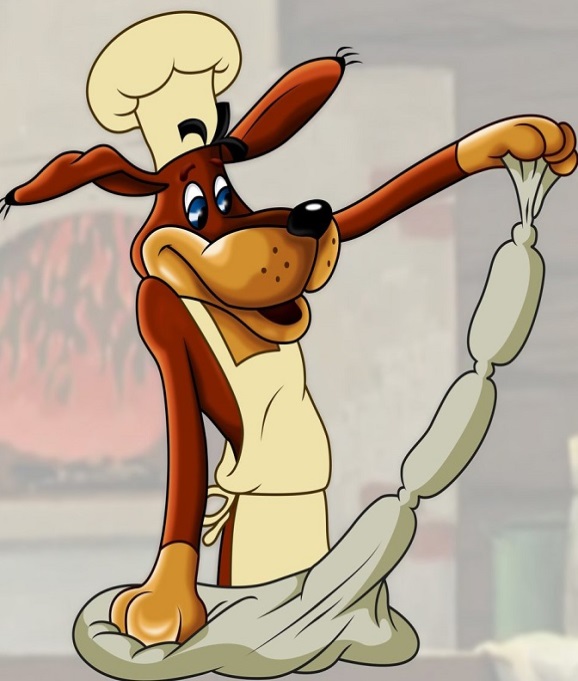 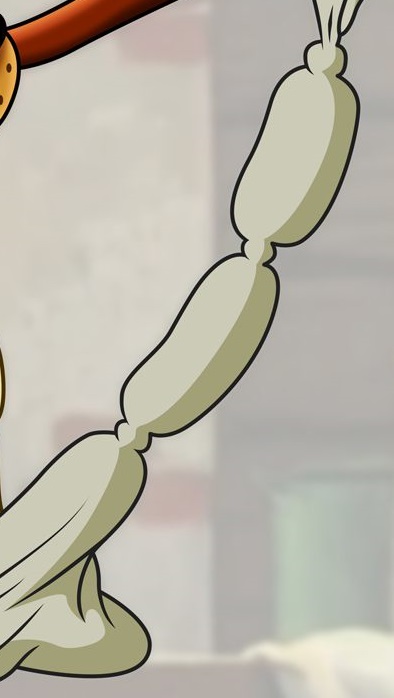 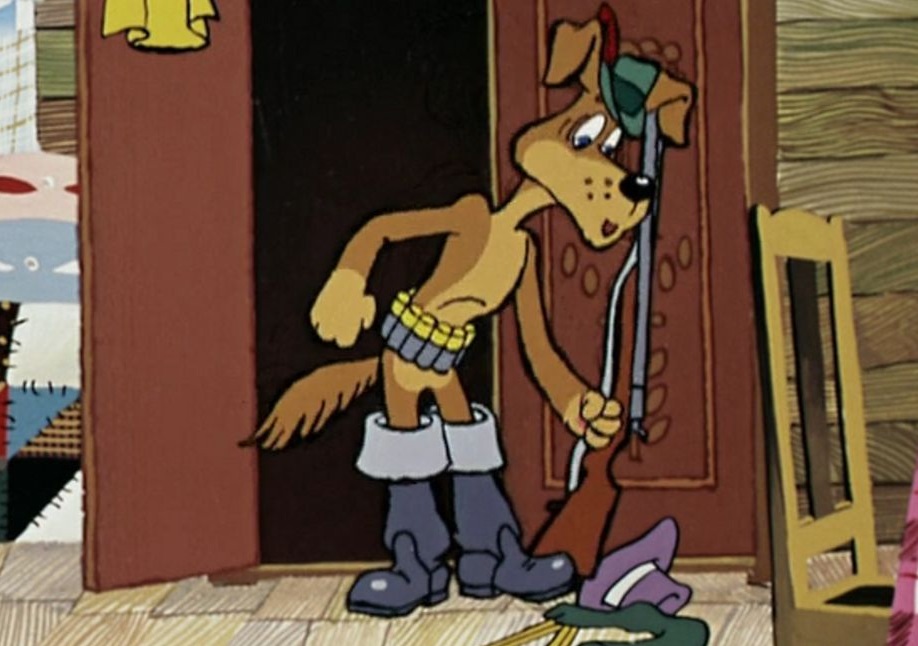 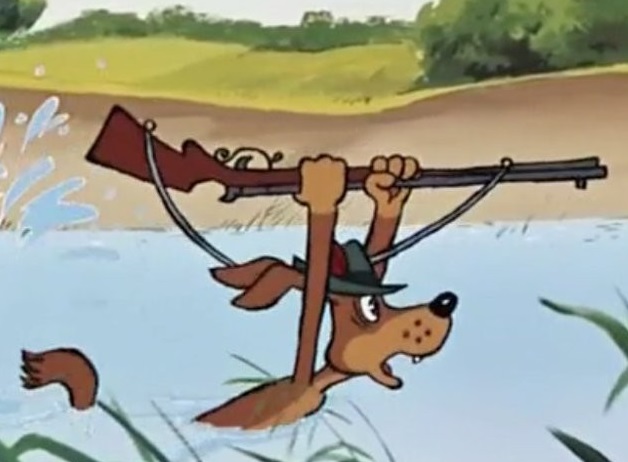 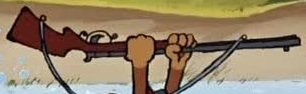 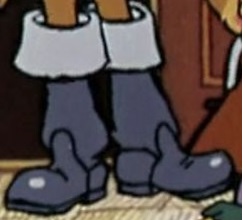 Звуки и буквы
Чем отличаются звуки от букв?
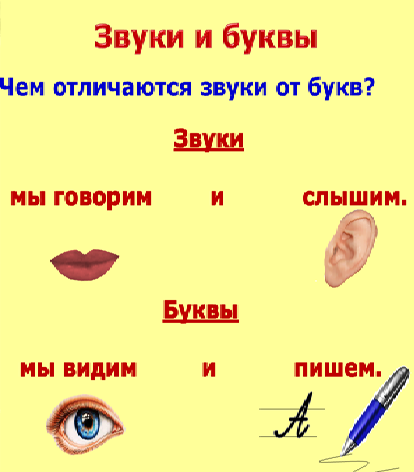 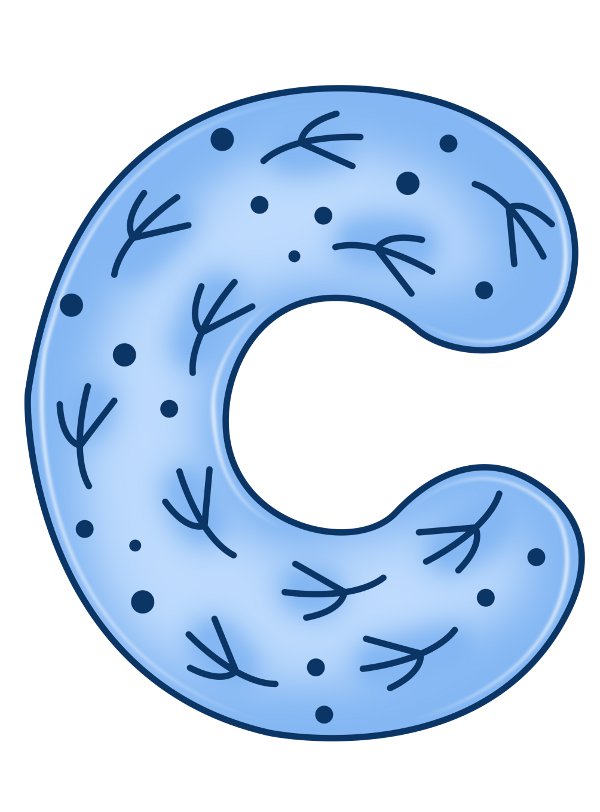 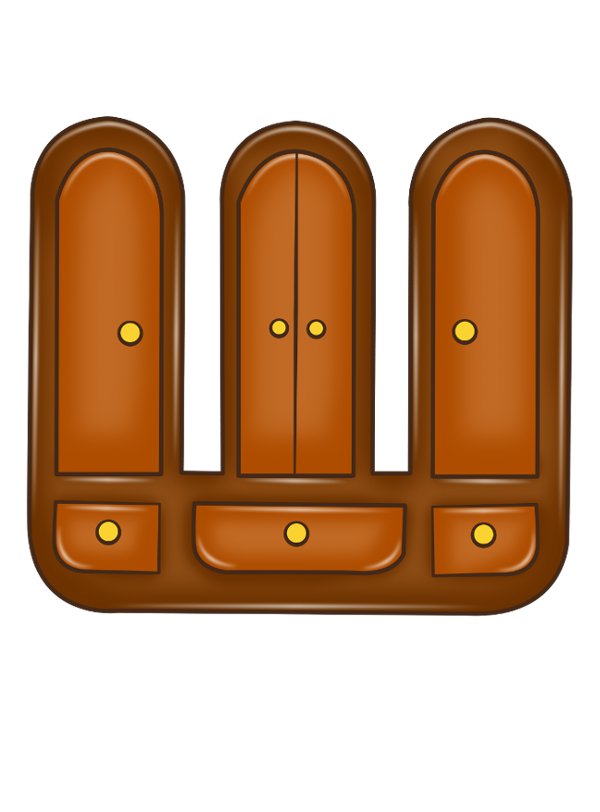 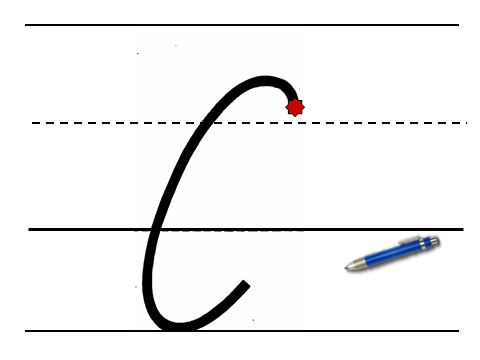 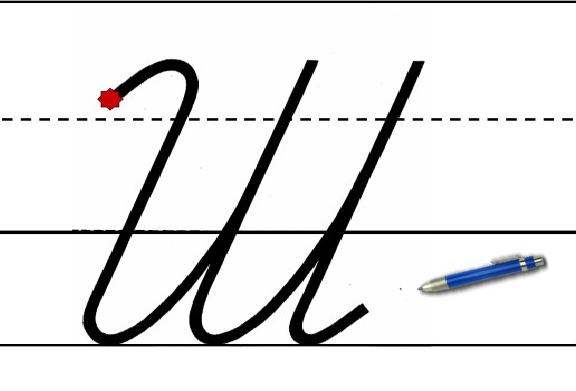 Артикуляционные признаки
Ш
С
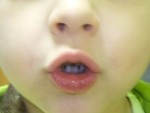 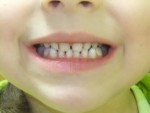 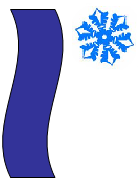 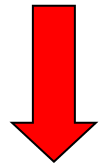 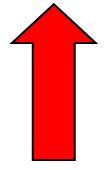 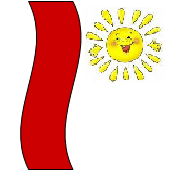 Характеристика звуков
Ш
С
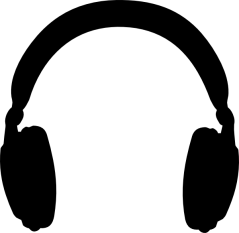 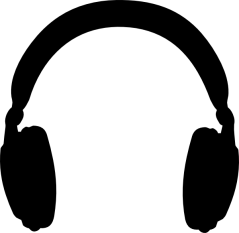 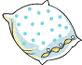 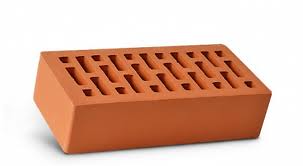 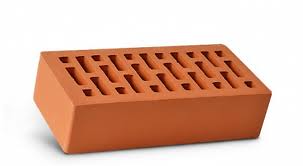 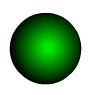 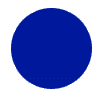 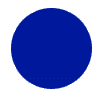 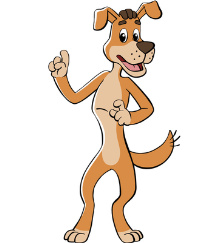 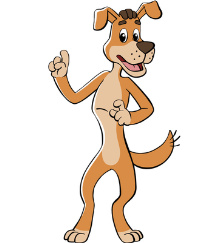 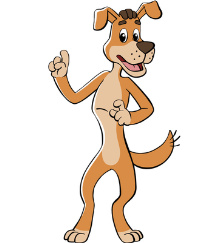 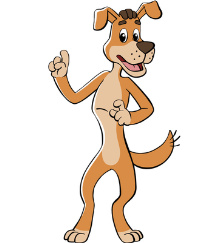 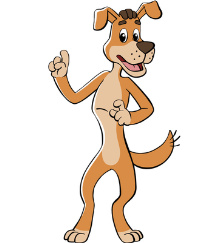 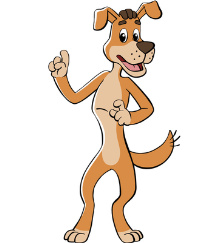 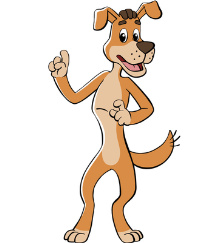 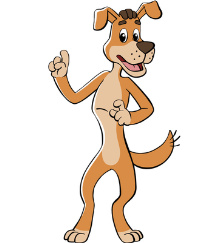 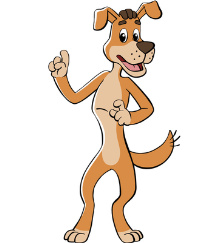 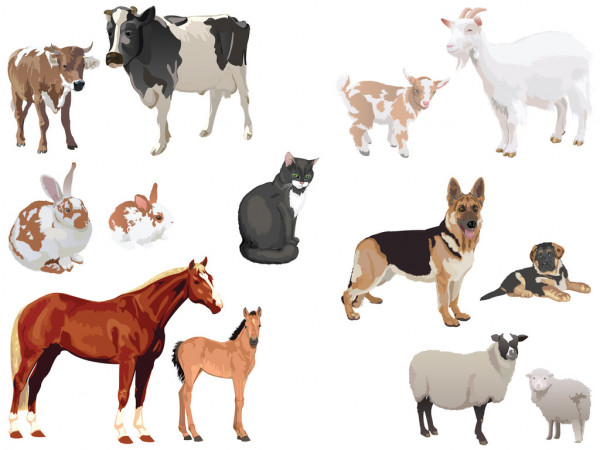 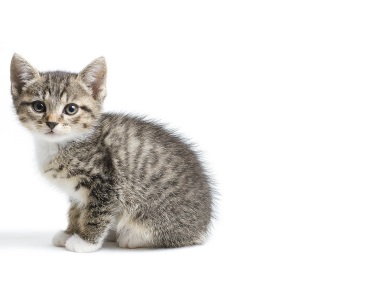 Шарик     Гаврюша
Матроскин
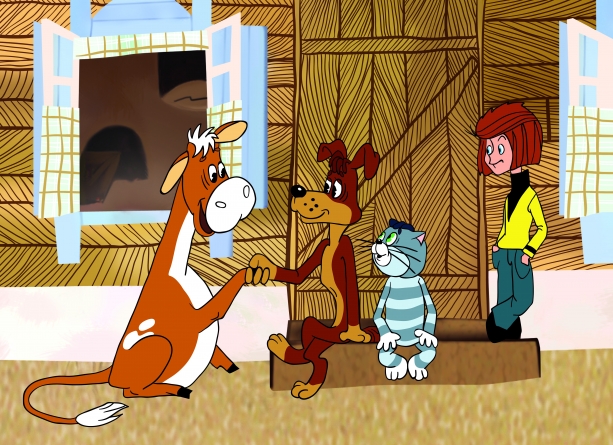 Молодцы !
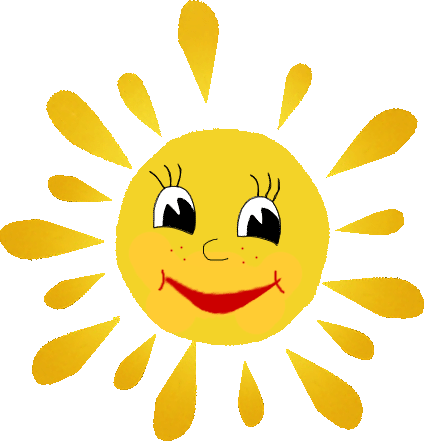